Students will learn or review the over-hand throwing position using correct technique, and catch a thrown ball using both hands or a glove
Practice throwing and catching to yourself, and with a family member
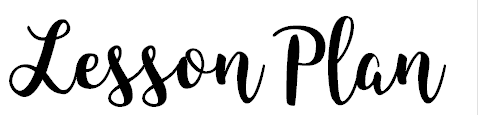 Softball 
Lesson #1

 Grades 2-5
April 15, 2020
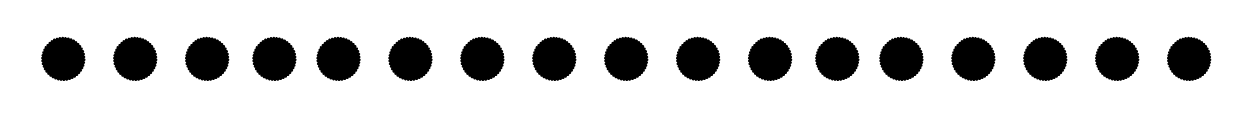 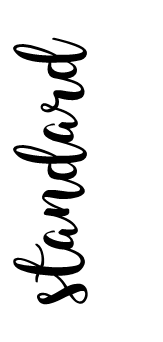 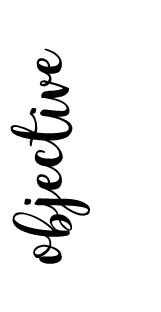 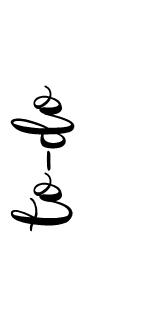 PE.1.MC.2.1 Use movement and manipulative skills involving equipment
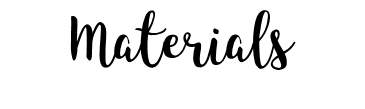 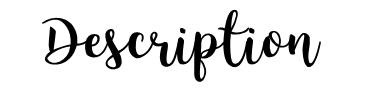 Softball/baseball size round ball (use a ball the student is comfortable catching – a yarn ball is great for beginners)

Softball/baseball glove, if you have one.  If not, use a ball you can catch with your hands
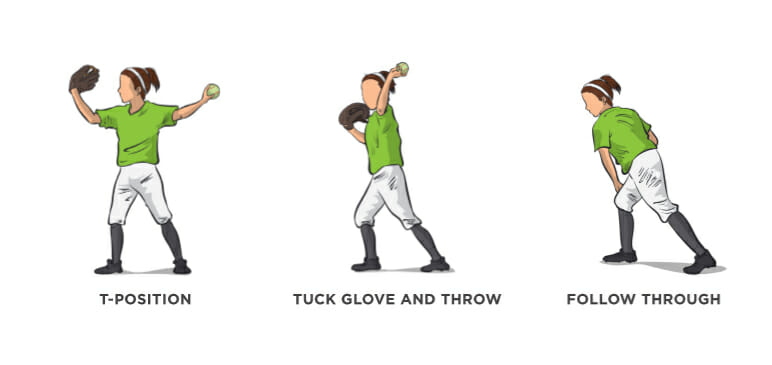 Throwing position (for right handers, switch instructions if left-handed):
Point left side of body towards target/partner.  Left foot forward (like the T-position above)
Spread fingers and hold ball in pads of fingers in your right hand
Bring ball up and back behind head, elbow up/out

Throwing motion:
Step forward with left foot, straighten/extend throwing arm, snap wrist, release ball, and follow through
Immediately get ready to catch a returned ball, using ‘Ready Position’ or “Athletic Position” with hips, toes, and front of body facing your partner
https://www.youtube.com/watch?v=YoZB1HBHkP8 video demonstration on proper throwing technique
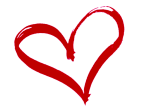 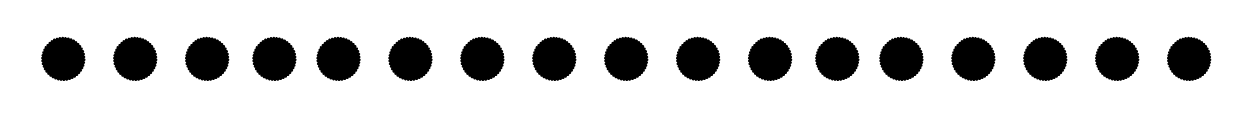 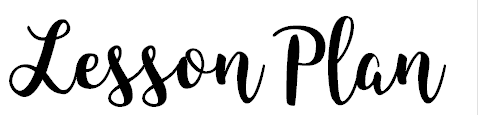 Softball 
Lesson #1

 Grades 2-5
April 15, 2020
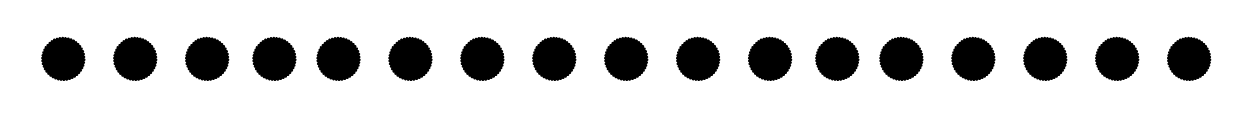 Catching a ball:
Above the waist – fingers pointed upward (thumbs W)
Below the waist – fingers pointed down (pinkies M)

Eyes always on the ball

Communicate with your partner so both of you are ready to receive a ball (remember using their name helps get attention if they aren’t making eye contact with you)

Watch the ball come into your hands, and ‘give’ with the ball.

https://www.youtube.com/watch?v=uOwC9wmhd0Y for demonstration of proper catching technique